Module 3.10
Amputation, transplantation & prostheses
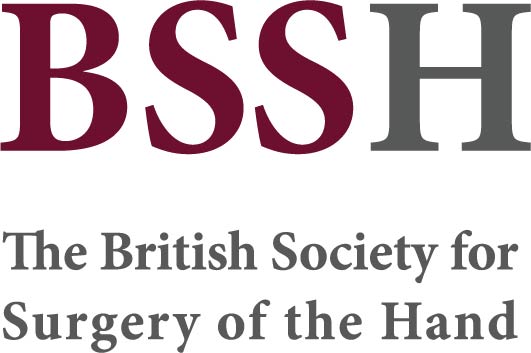 Objectives

Be able to discuss factors that contribute to the decision making process when considering replantation/reconstruction vs primary amputation for trauma
Describe the different levels of amputation, and have some insight into the pros and cons of each
Define a "prosthesis" and describe the generic anatomy of a prosthetic
Be aware of the various types of prosthesis currently available generally and in your own unit
Have an awareness of hand transplantation and the complexity of decision-making and system processes involved in making it successful